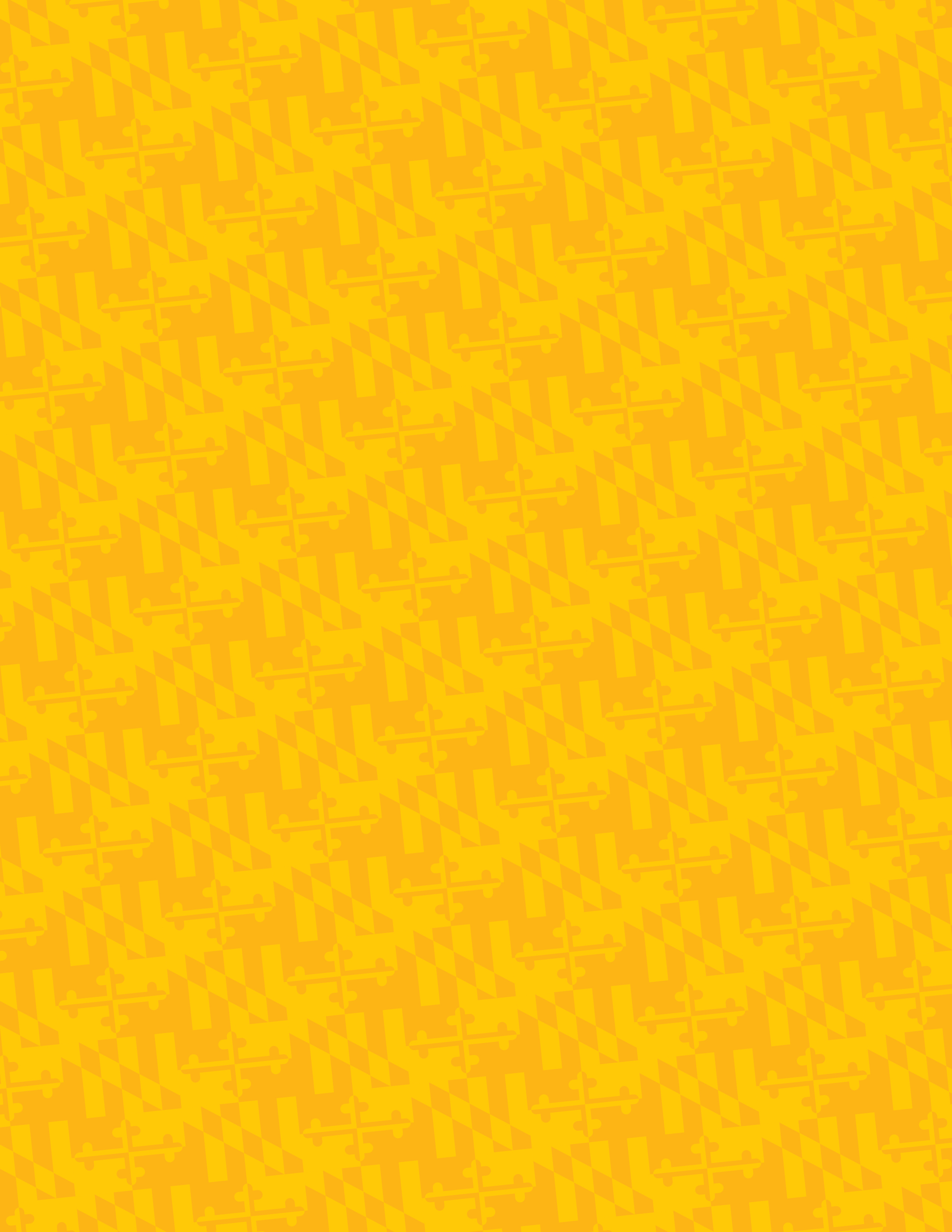 UMBC
Department of Biological Sciences
Seminar
Ivan Erill, Ph.D.

UMBC Biological Sciences

“Now you see me... Loss and gain of a bacterial transcriptional response via convergent evolution.”

Wednesday, November 3, 2021
12:00pm-1:00pm
Webex
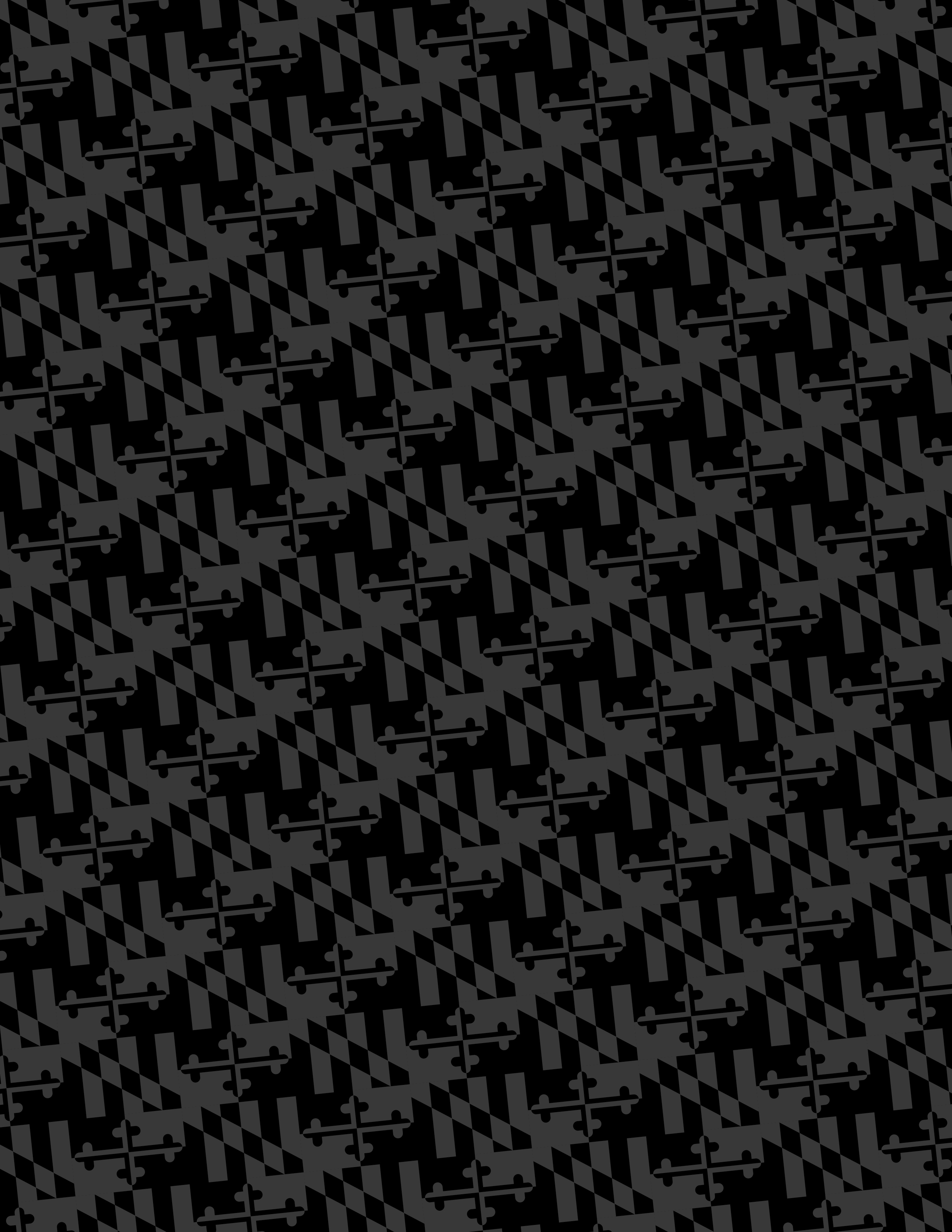 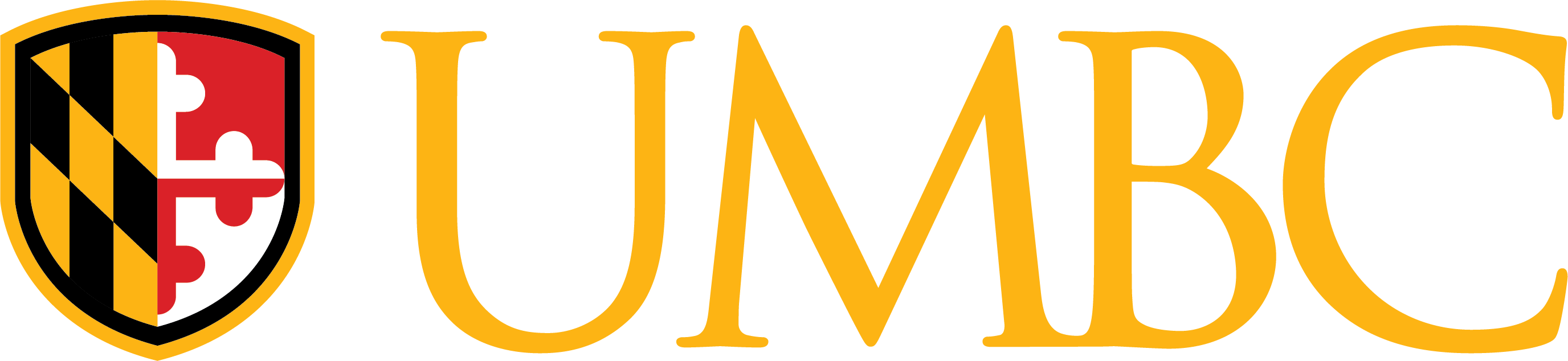